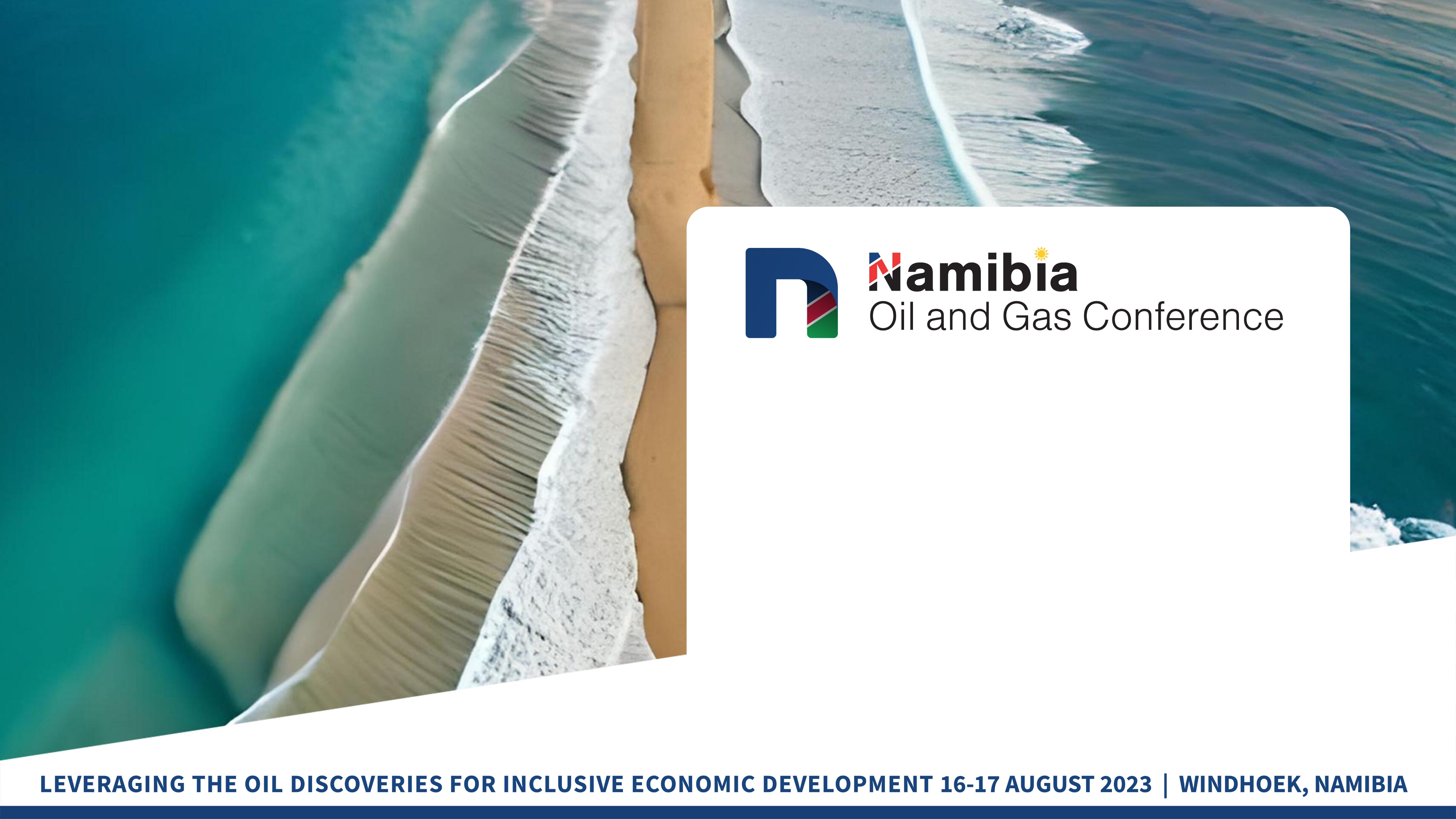 Readiness of R&D and capacity building
Prof. Dr. Anicia Peters
Chief Executive Officer
National Commission on Research, Science and Technology, Namibia
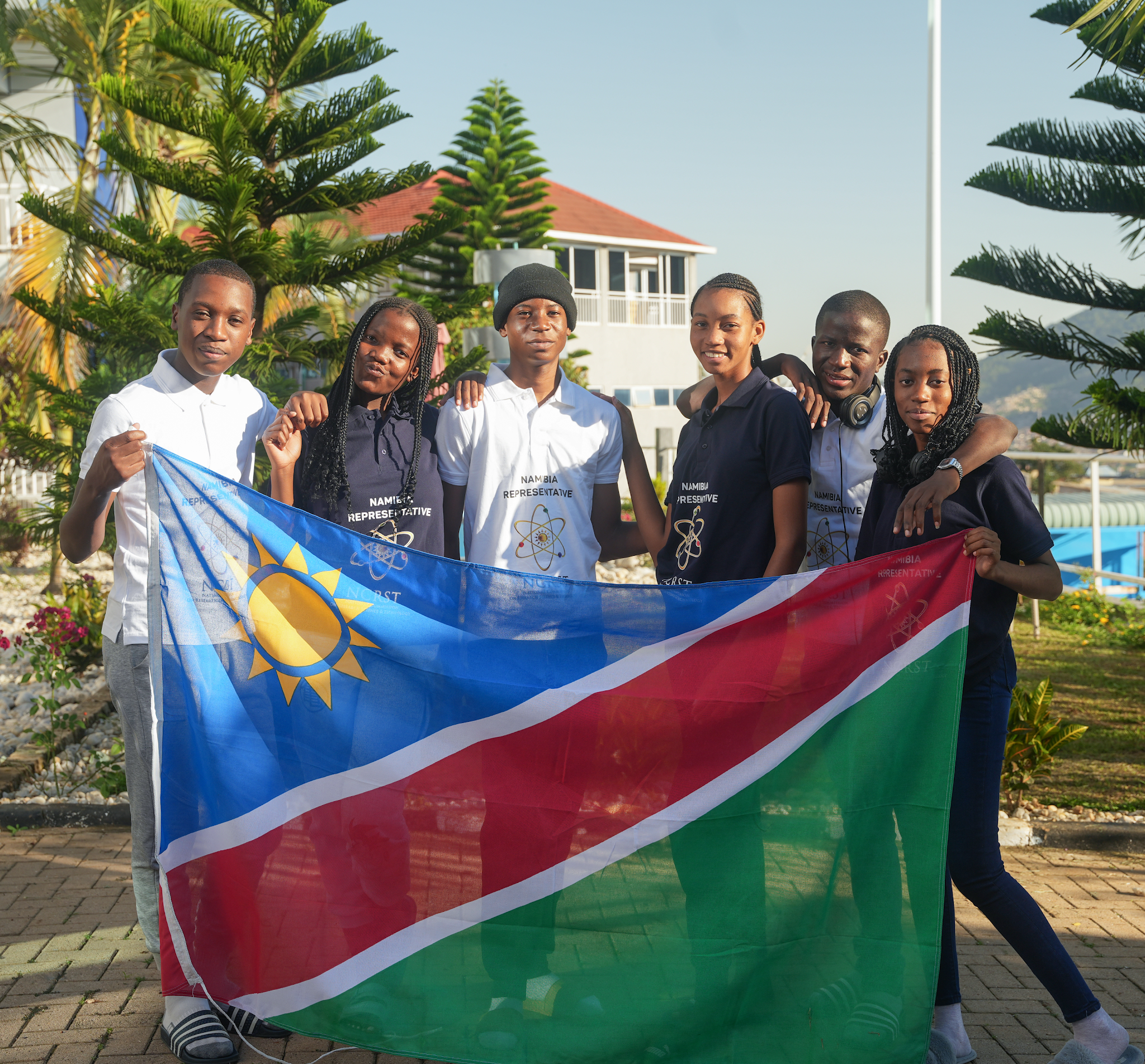 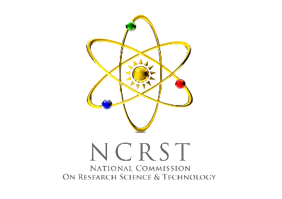 Overview
Research, Science and Technology Act No 23 of 2004
Established NCRST and National RST Fund
Coordinate, promote & develop research, science, technology & innovation (RSTI)
RSTI Funding
National facilities
National RSTI data
Councils (e.g. biosafety council, space council, IKS council)
Development of National Programme on Research, Science, Technology and Innovation (National Research Agenda)
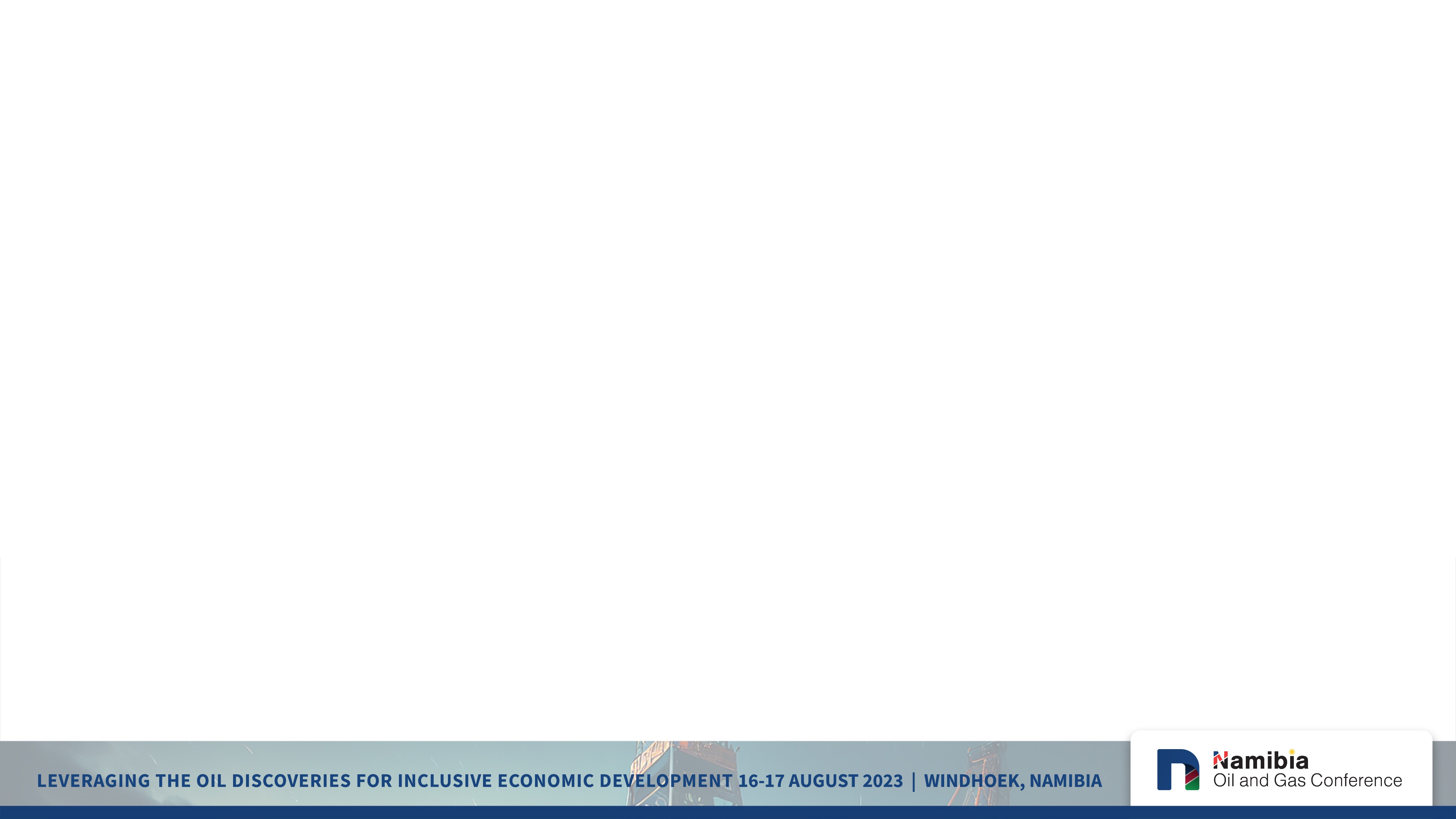 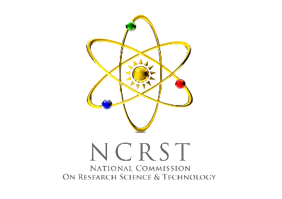 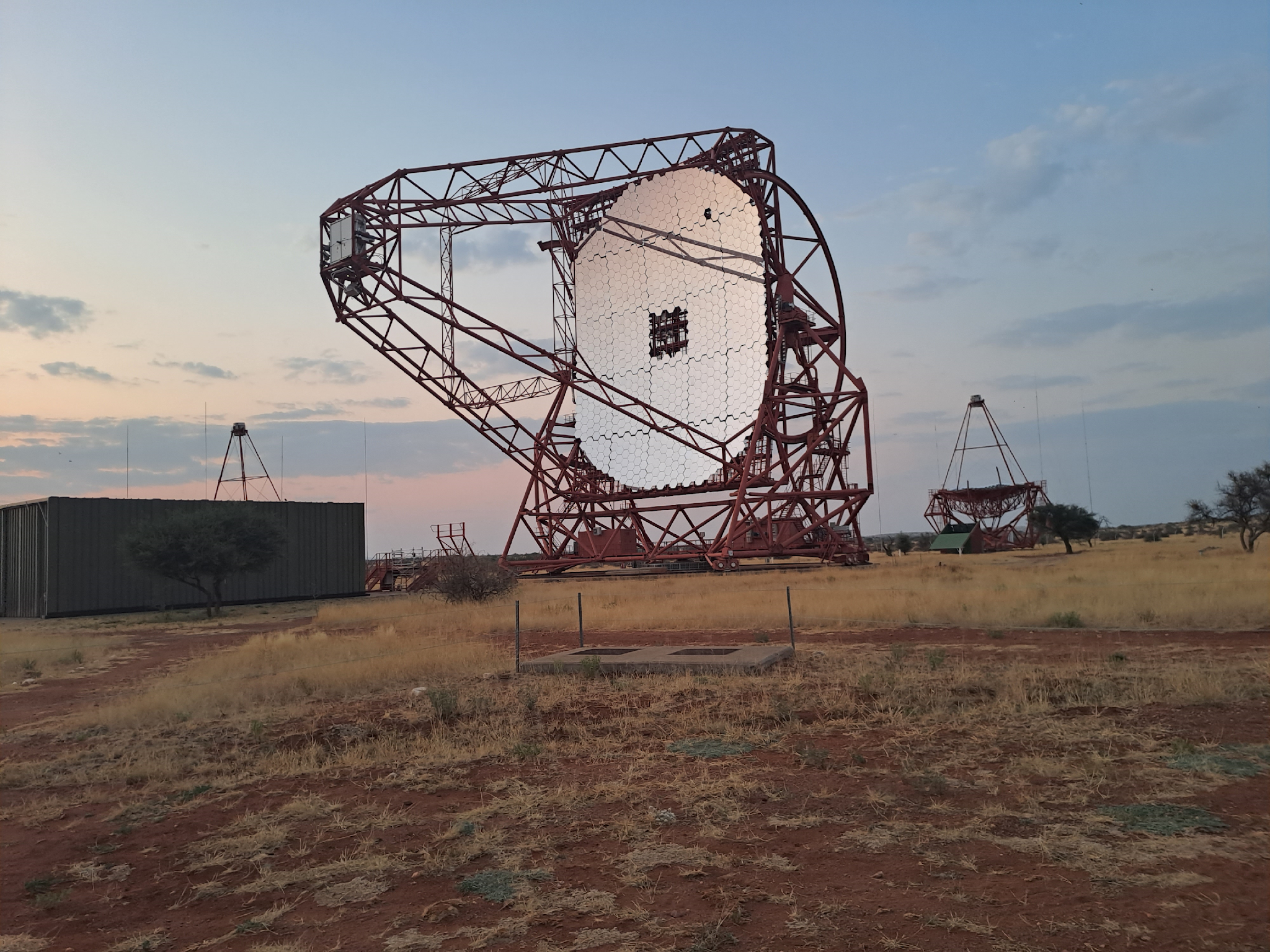 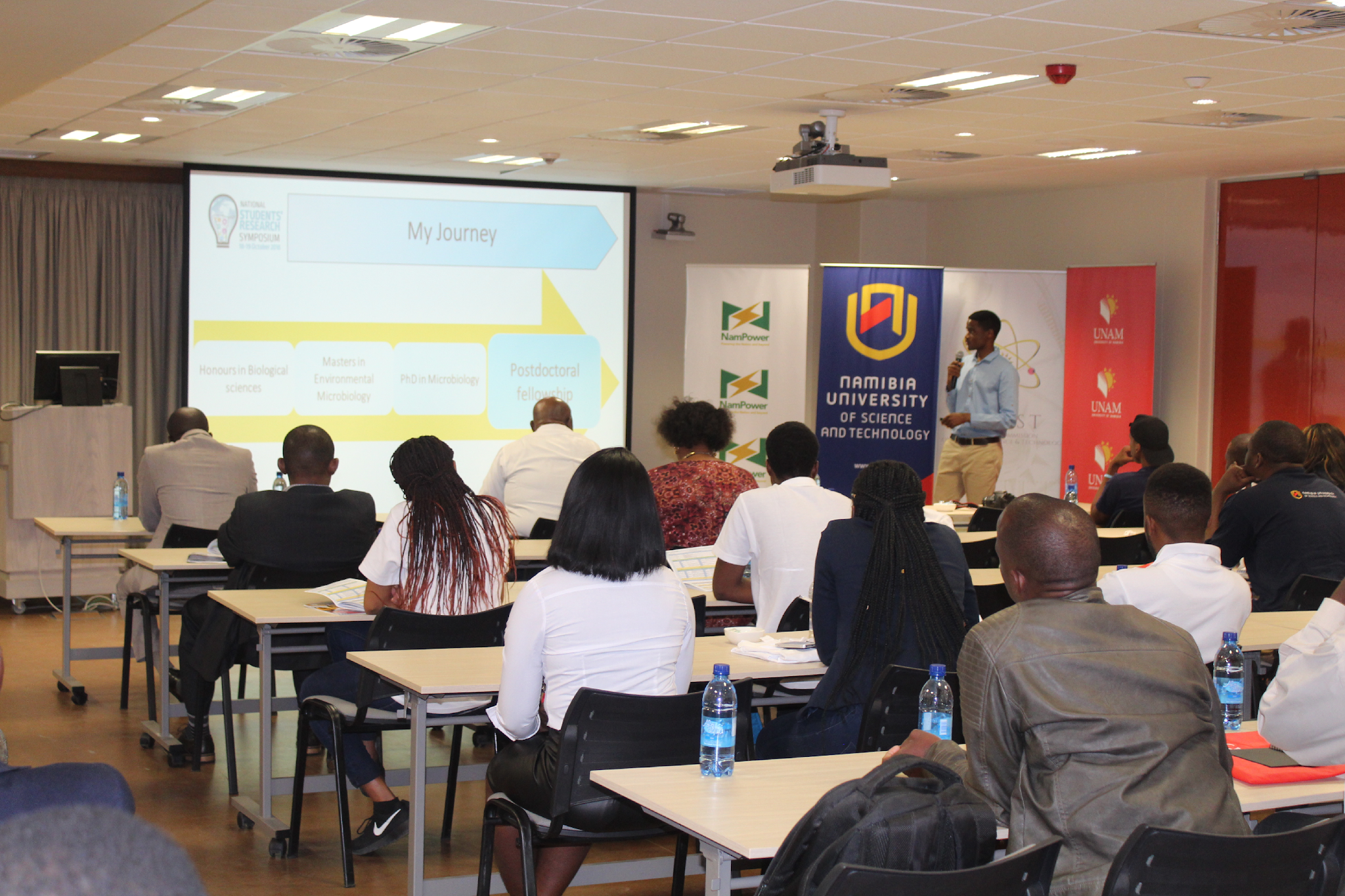 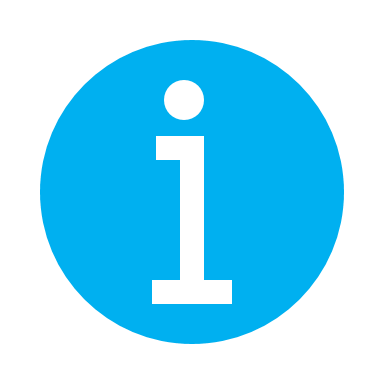 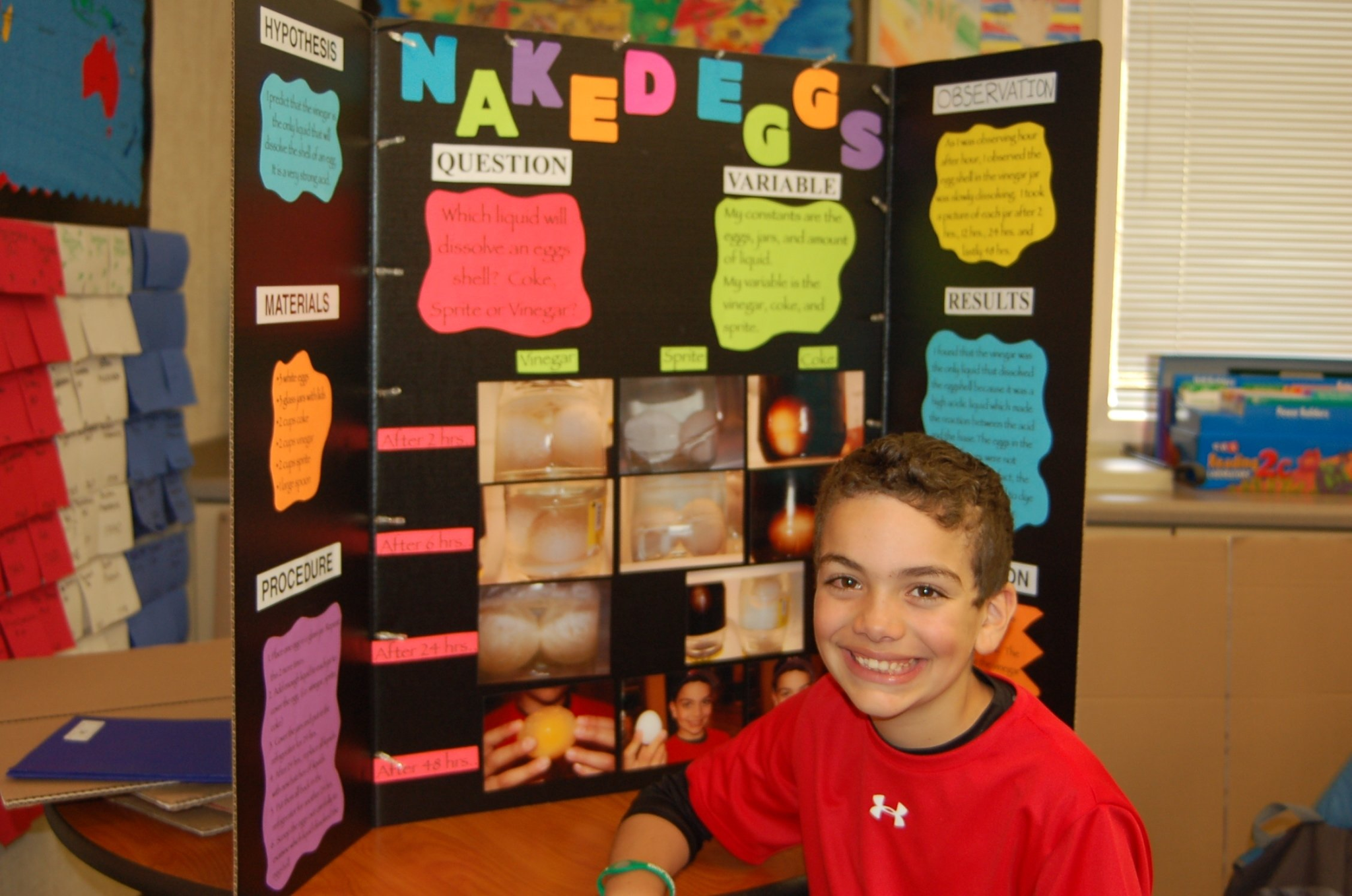 STI
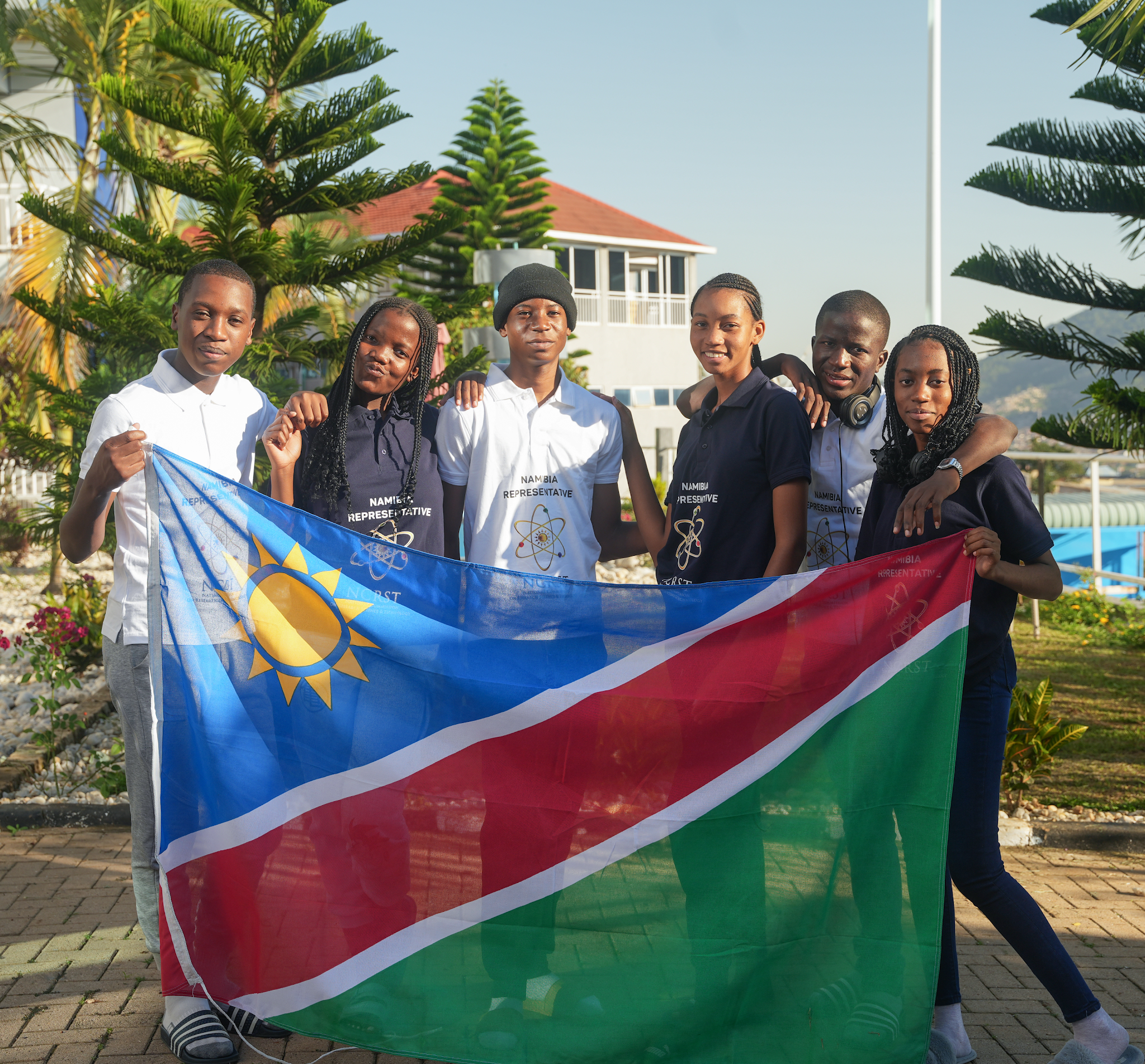 National Space Week
National Science Week
National Science Fair
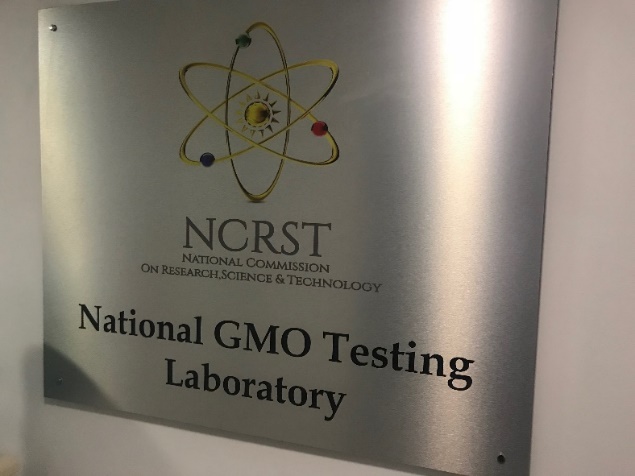 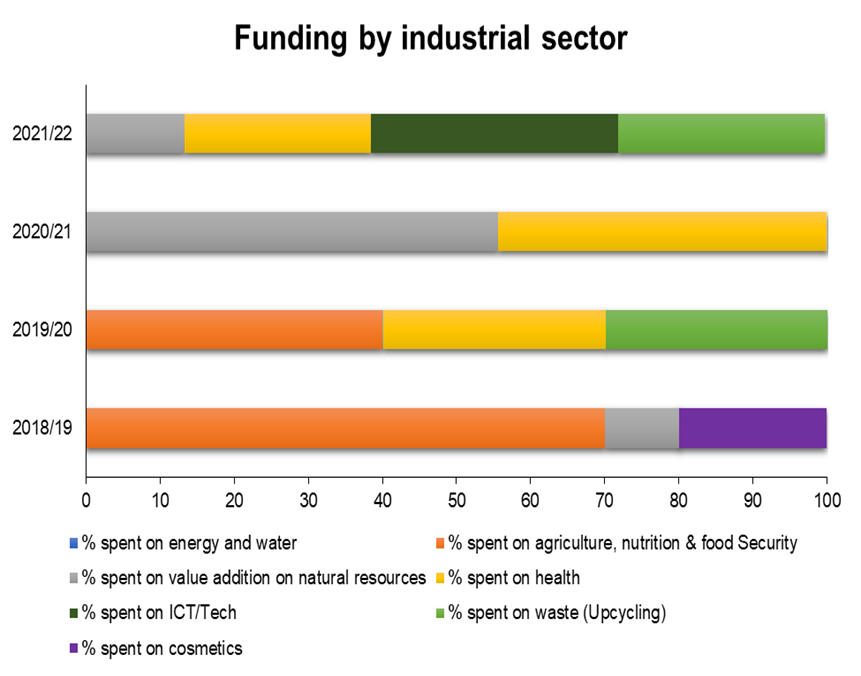 Innovation 
Programmes
National Maths Olympiad
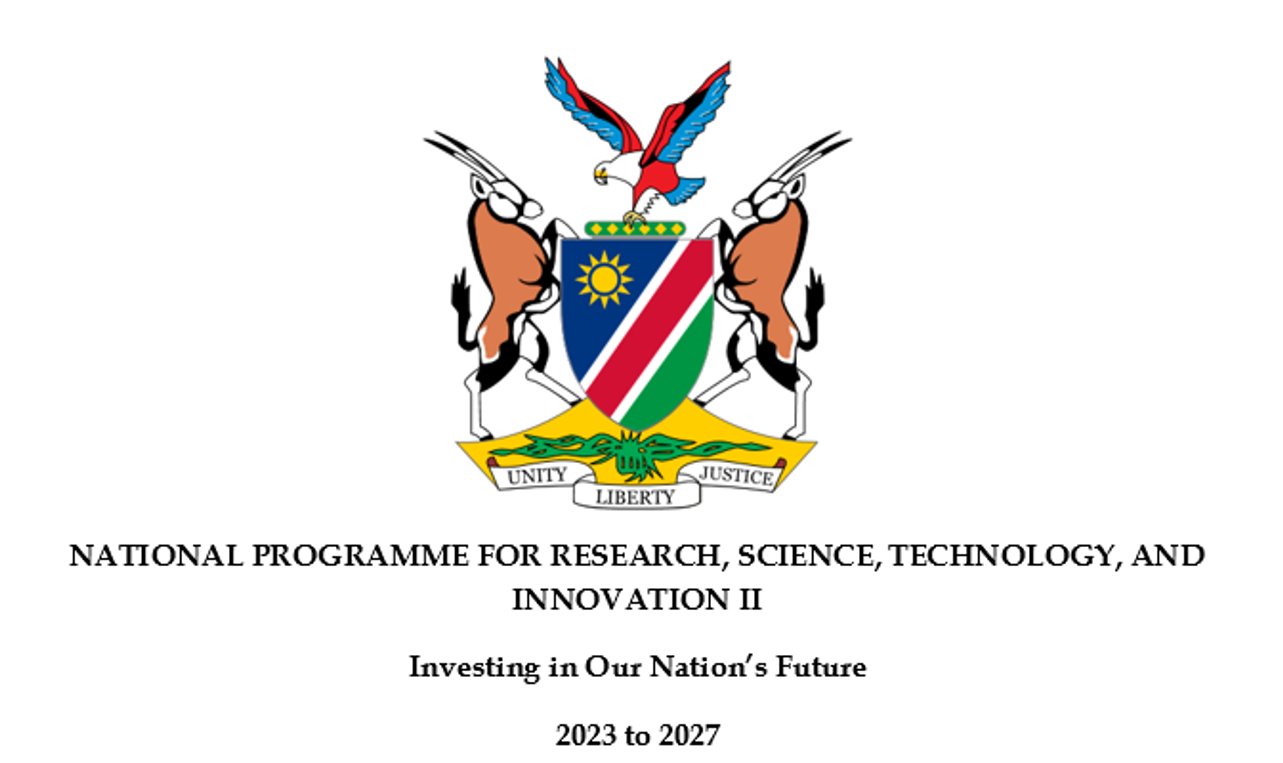 National Innovation Survey
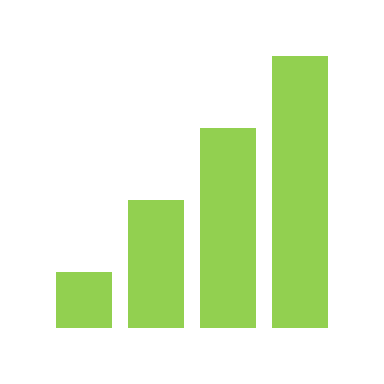 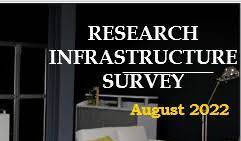 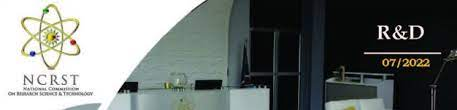 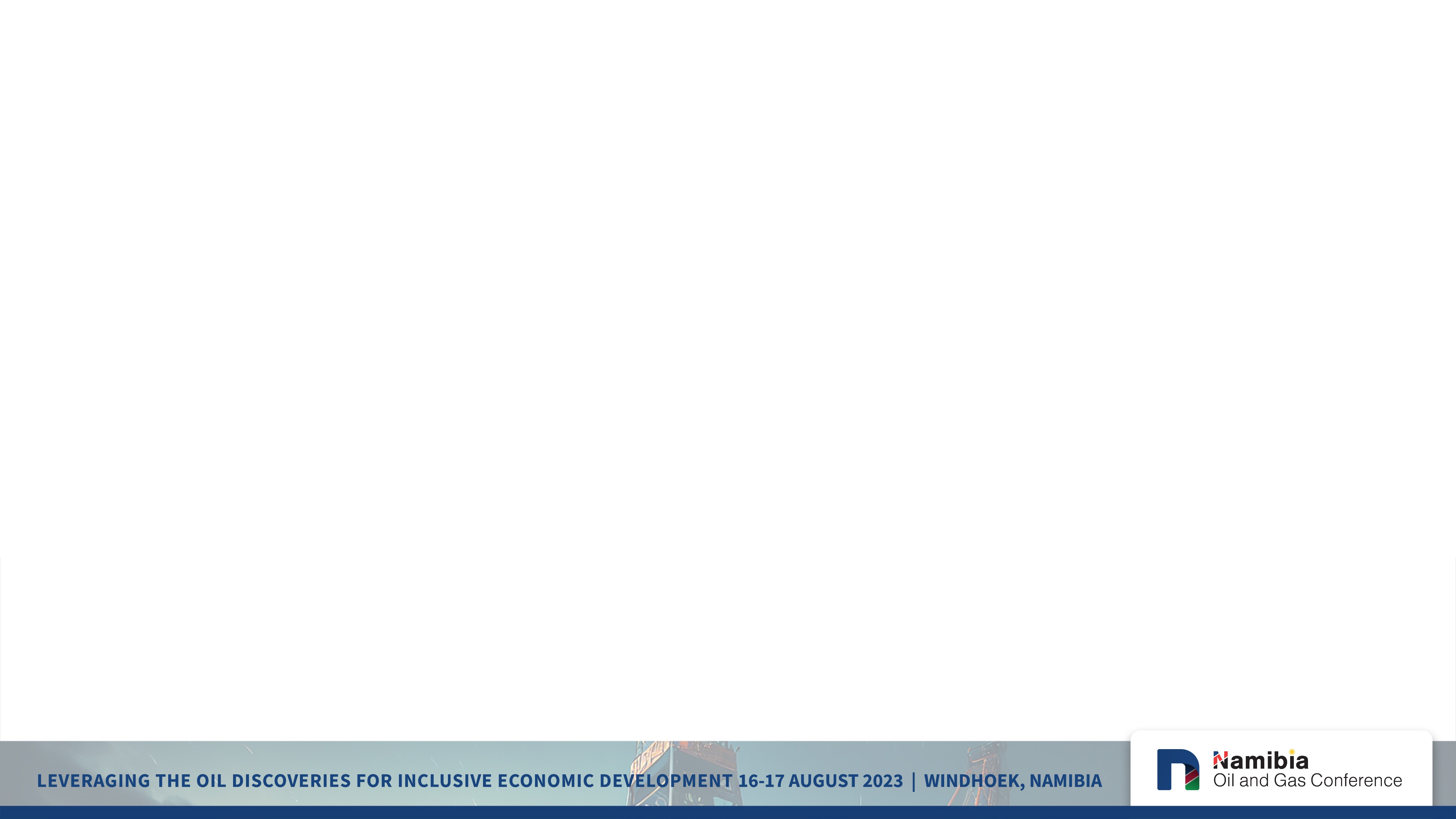 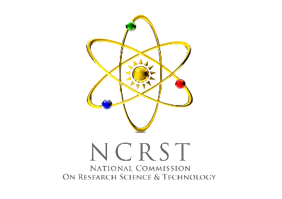 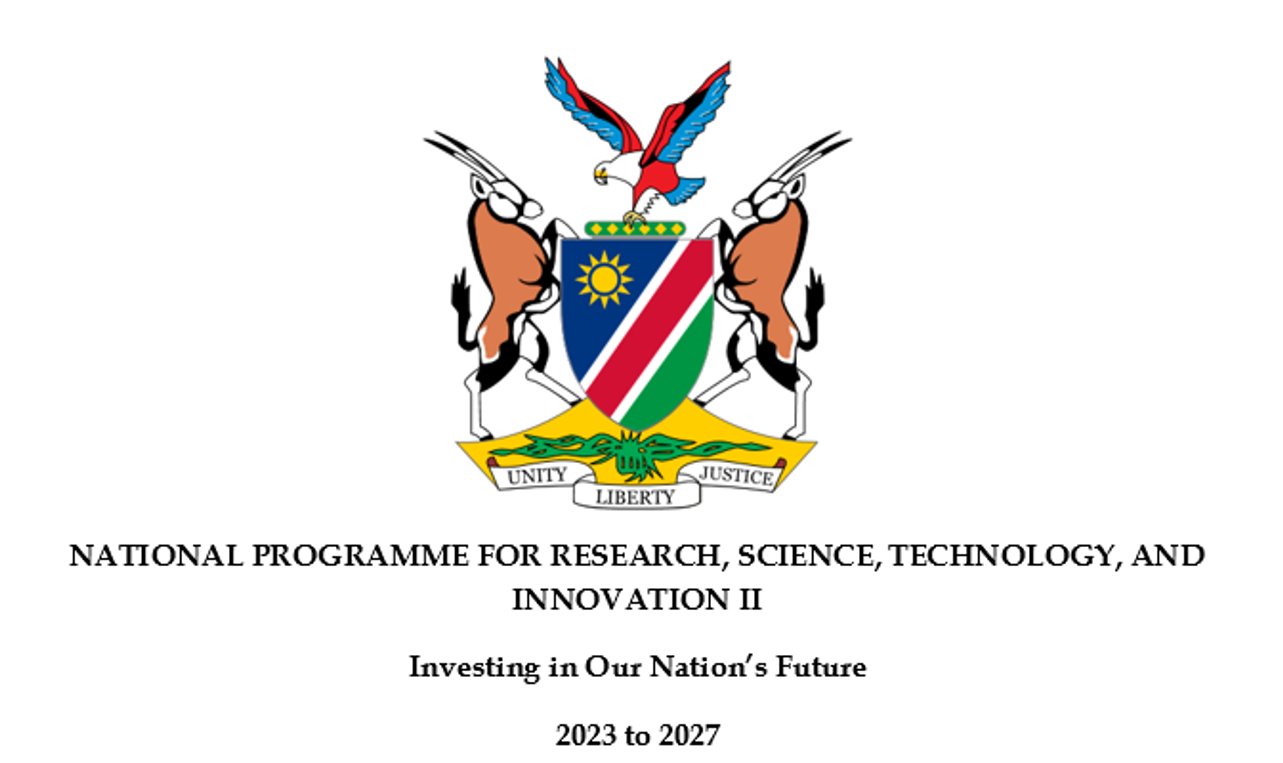 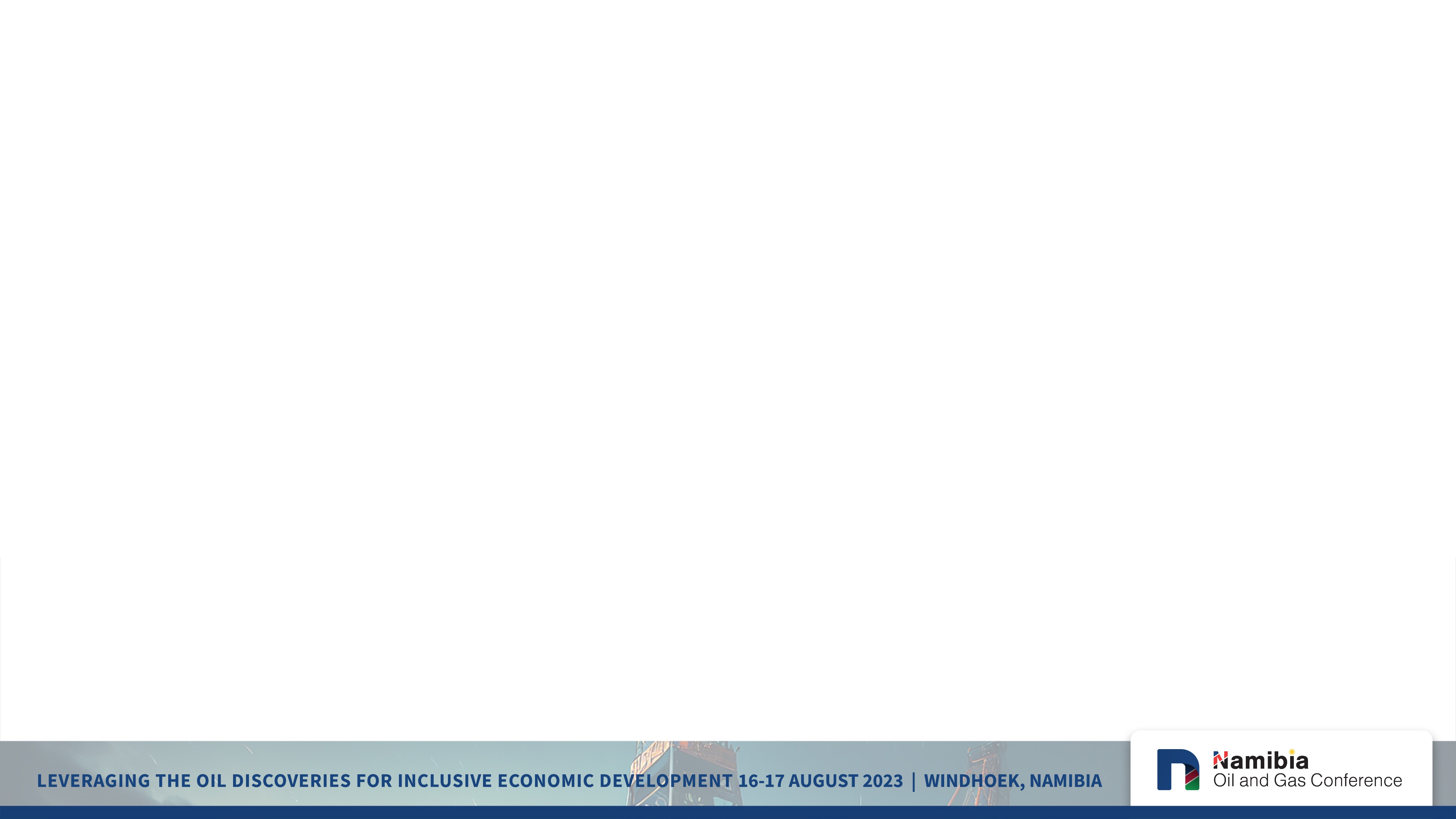 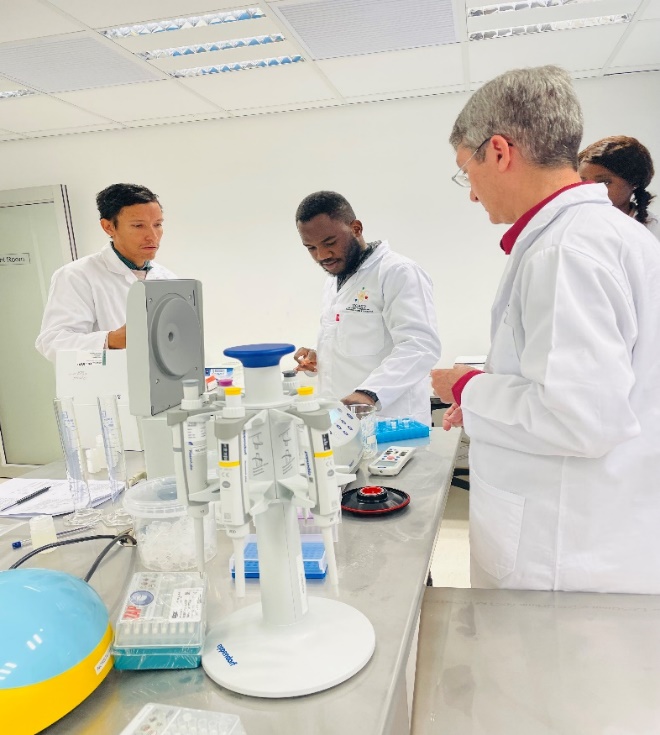 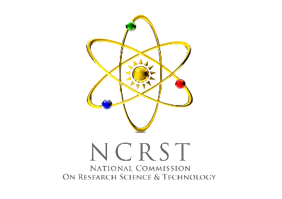 National Research Agenda: Oil and Gas
Defines priorities for RSTI in Namibia, especially research priorities – oil and gas
Outlines research and interventions to be undertaken
Outlines research calls: funded, unfunded, partially funded
Research Infrastructure - national
Research Chairs in specific areas in Oil and Gas 
Seed funding
Post docs, PhD and Master students
Equipment 
Consortia
Research/er capacity development
Pilot projects
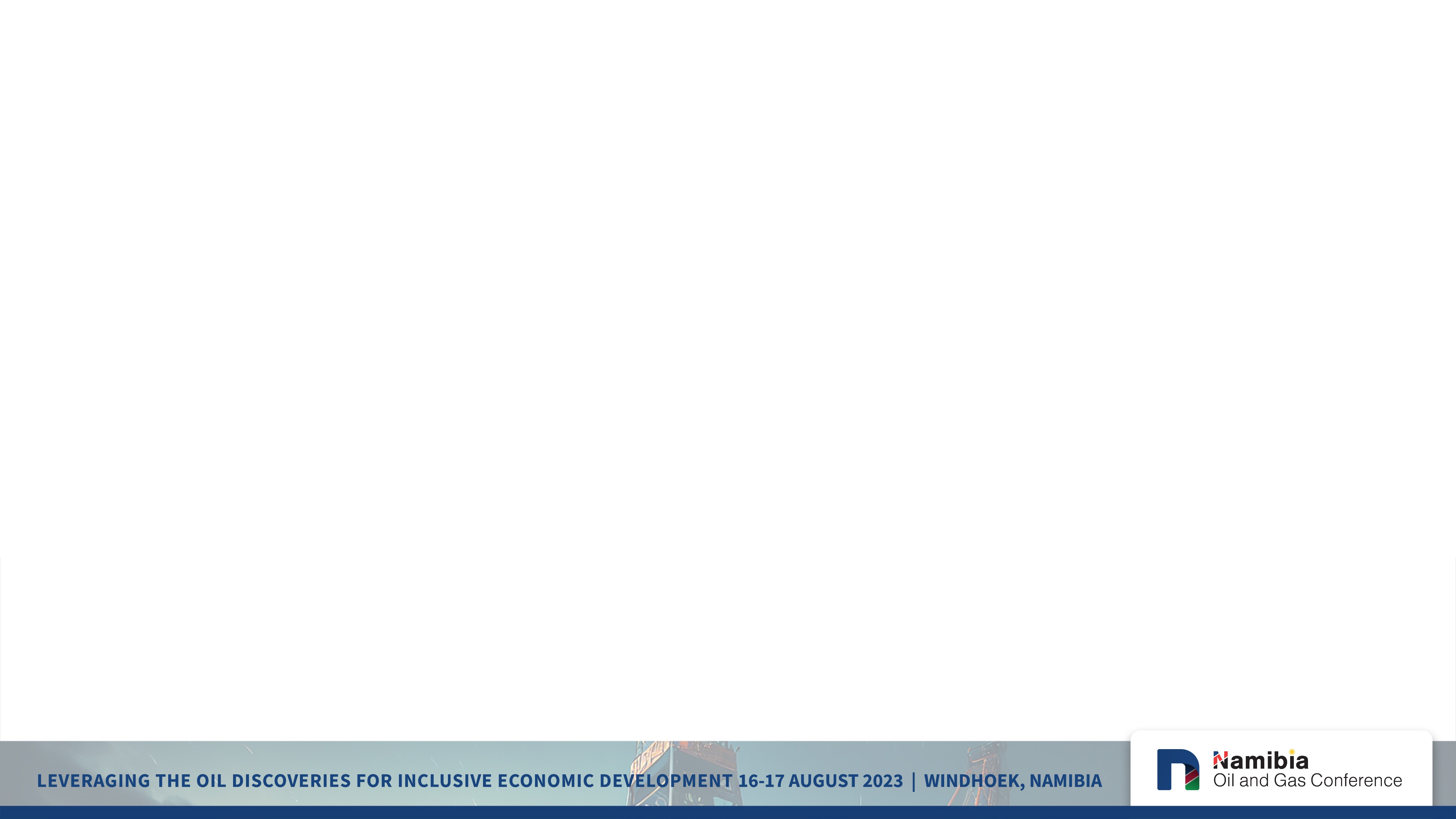 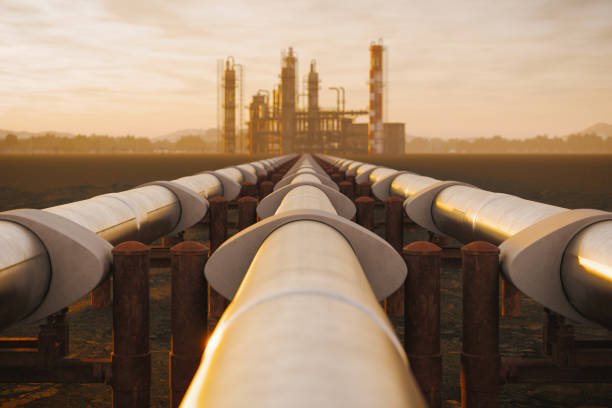 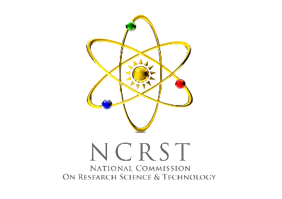 Capacity Building: Considerations
R&D in oil and gas, synthetic fuels and green hydrogen is specialized and capital intensive

Namibia R&D survey: less than 3000 FTE researchers in the country 

Mix of formal degrees, vocational training, apprenticeships, internships, short certifications required

Certification & accreditation important – trainer, trainees, equipment

Specialized academies and national research facilities needed

Multiple areas to be covered (Strategy and Masterplan to 2030 and beyond), e.g. 
Contingency planning, disaster and risk management
Environmental concerns
Technological innovations 
Regulatory and Policy factors
Community impact
Market impact
Diversification strategies
Evaluate memberships to international bodies and signing treaties, e.g Global Subsea Response Network

Collaboration and knowledge-sharing important nationally and internationally
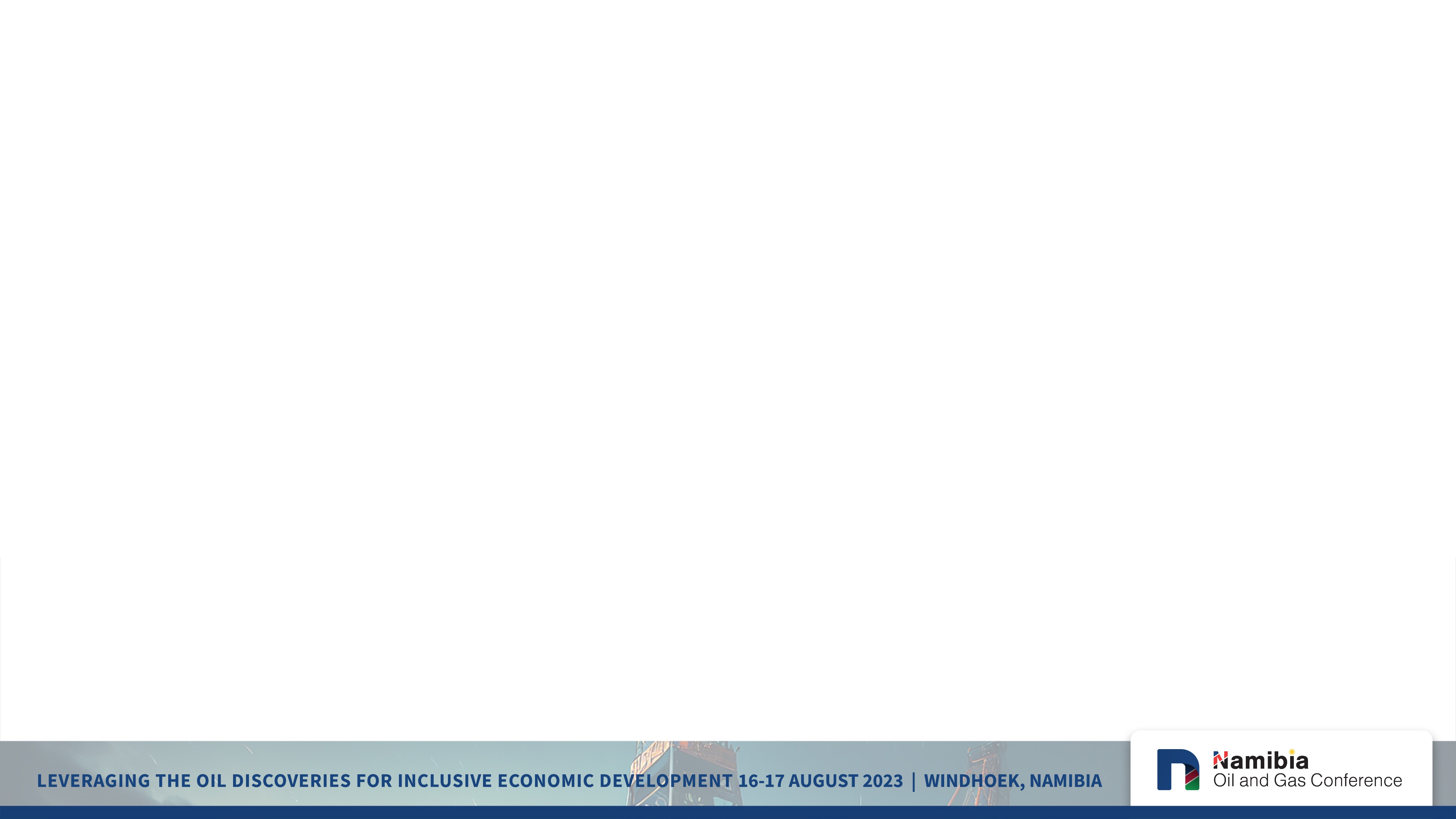 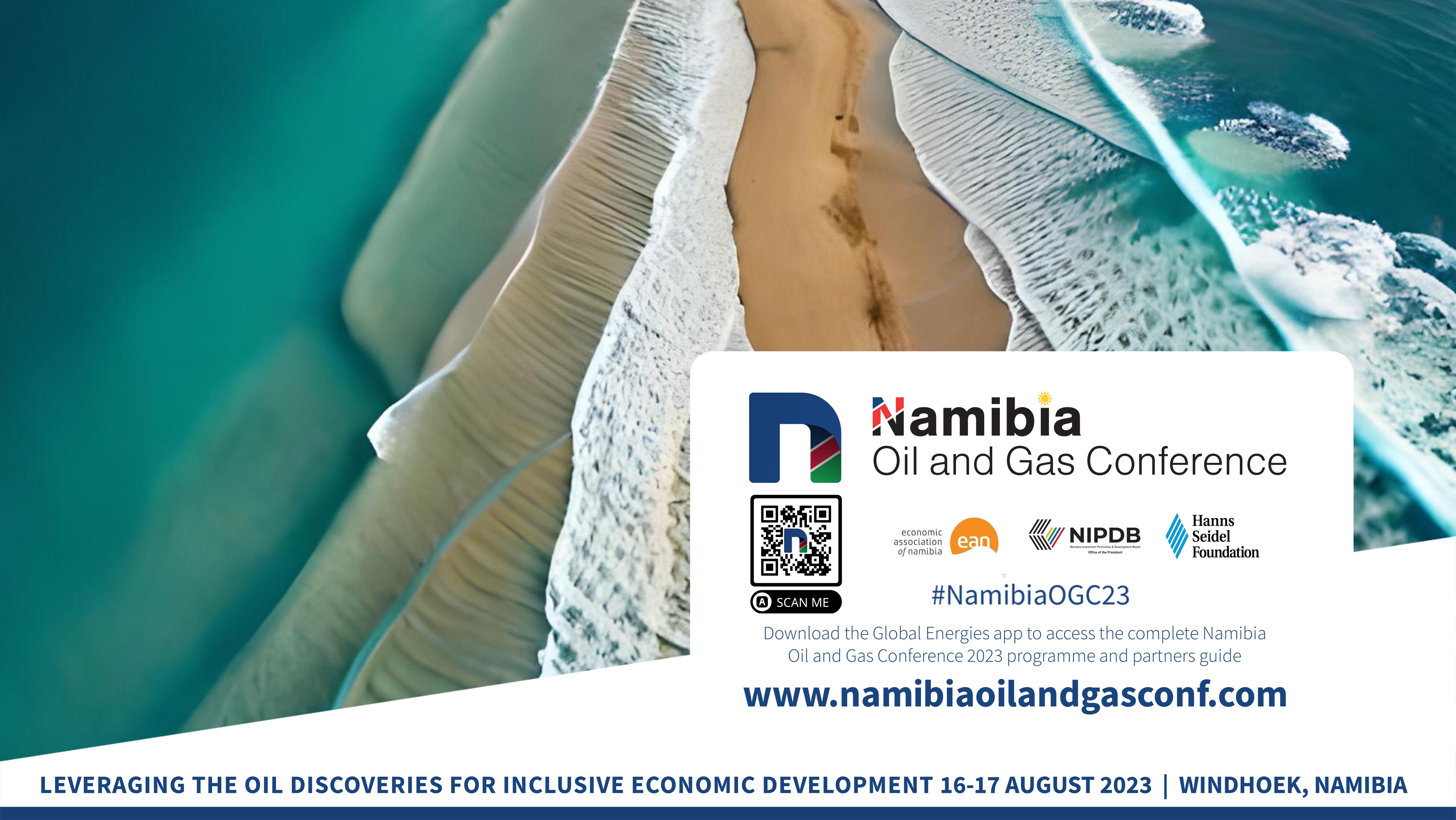 Thank you